今年も、大人も子どもも楽しく学べる防災イベント
第13回中河内防災フェアin久宝寺緑地
　　　　　　　　　　　　　　　　開催しました！

令和元年１１月１６日（土）、久宝寺緑地 修景広場付近で、『第13回中河内防災フェアin久宝寺緑地』を開催しました。当日は、防災食の炊き出しや防災グッズの展示、レスキューロボットコンテストの競技デモンストレーション等と「イザ！カエルキャラバン！」との同時開催により、楽しみながら防災について学んでいただきました。
天候にも恵まれ、約1,800人もの府民の皆様にお越しいただきました！
八尾土木事務所　所長の開会宣言でスタート！
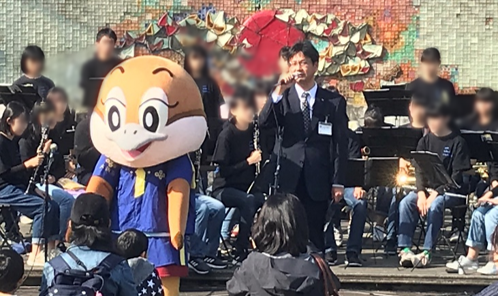 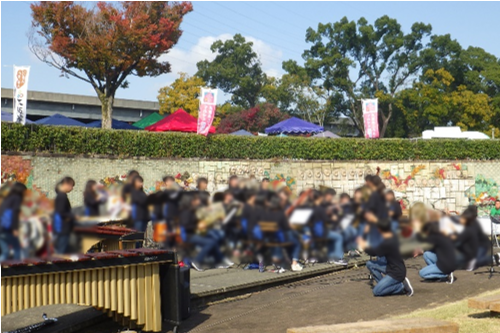 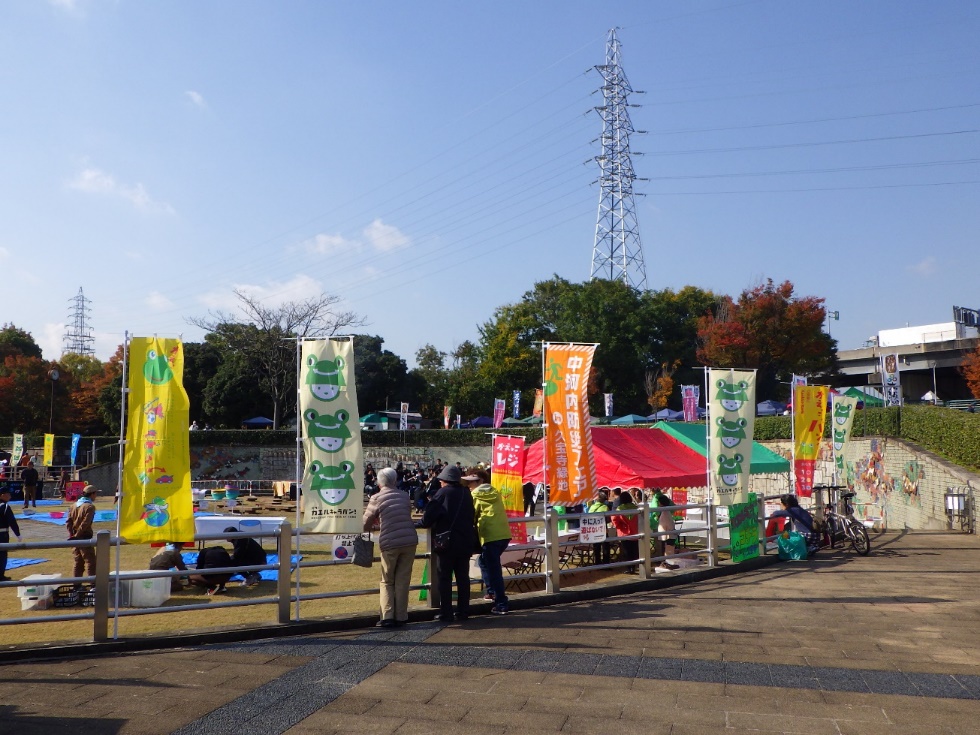 もずやんと
Pontaくんも参加！
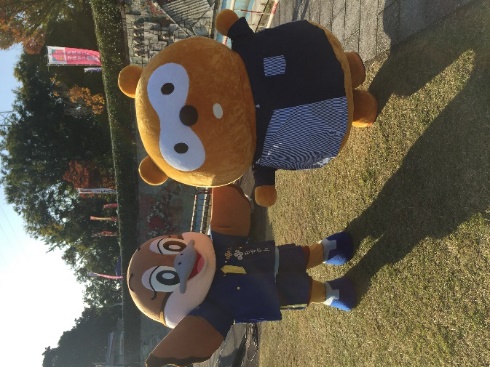 八尾高校吹奏楽部の演奏で
会場を盛り上げていただきました
NEWコーナー
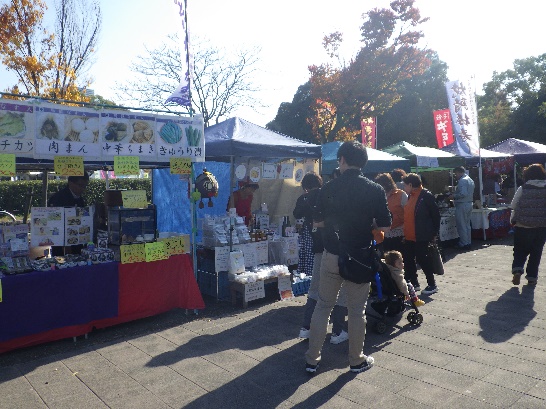 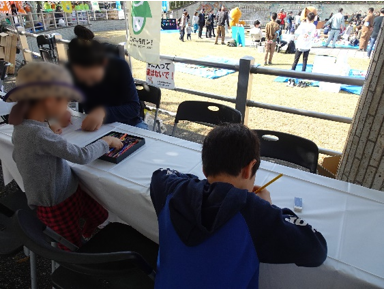 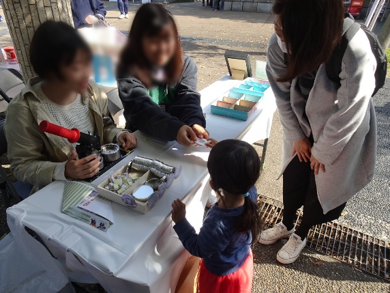 同時開催　こうえんマルシェゾーン
ぬりえで缶バッジ・紙皿作り体験
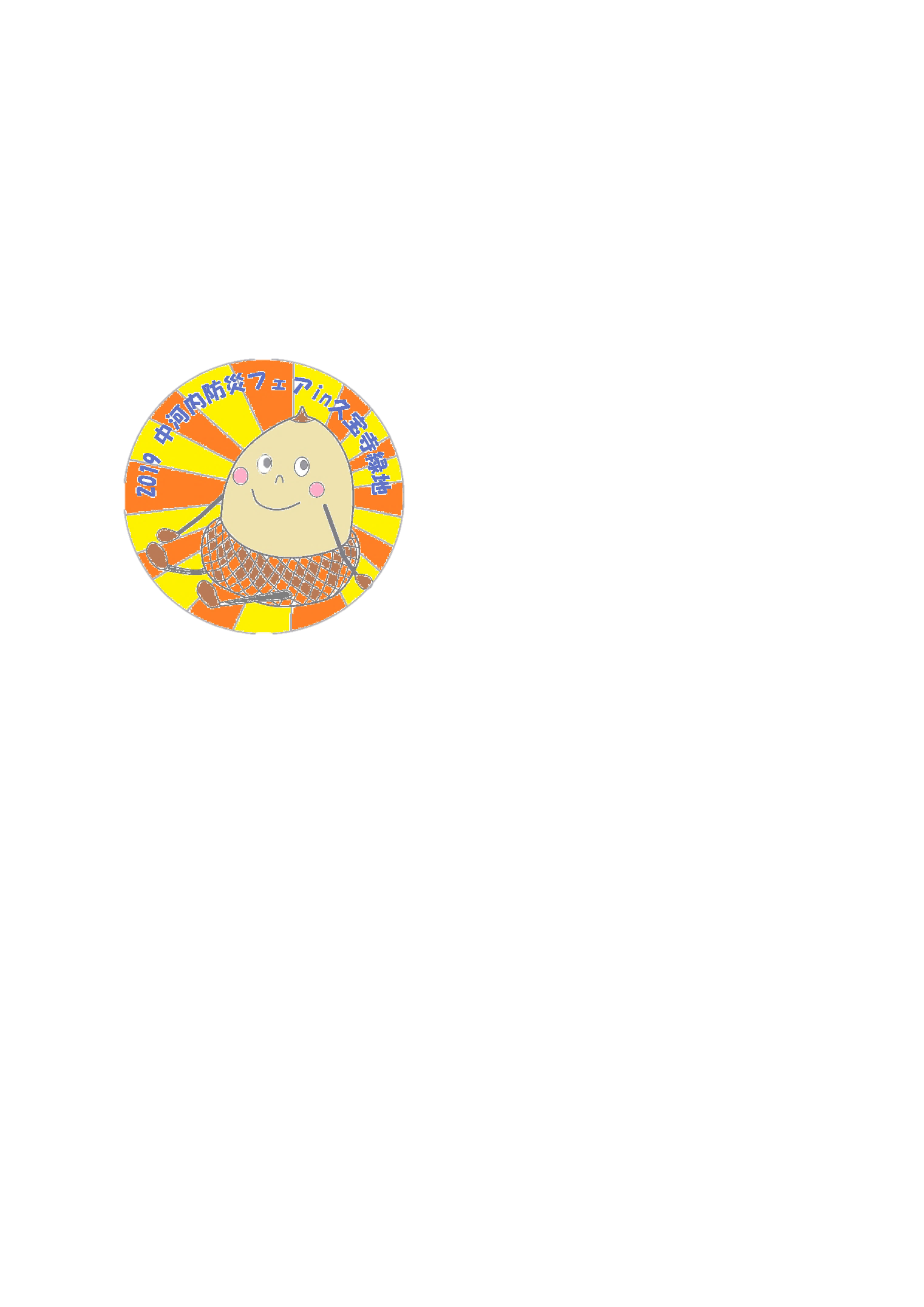 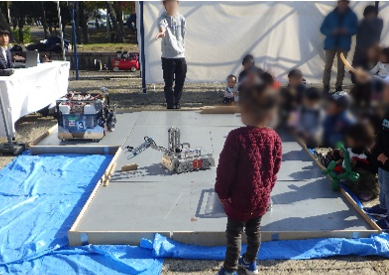 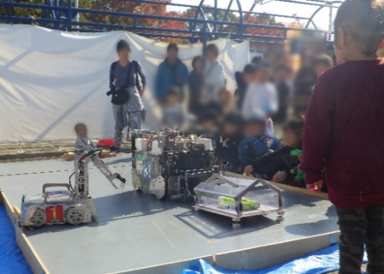 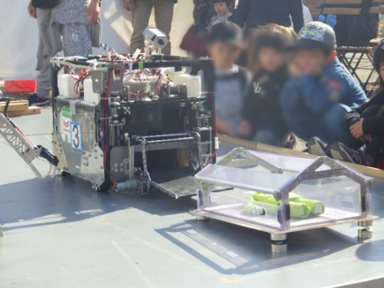 じーーっ！
レスキューロボットコンテスト　競技デモ
大阪工業大学の
学生によるデモンストレーションに子どもたちが興味津々！
イザ！カエルキャラバン！
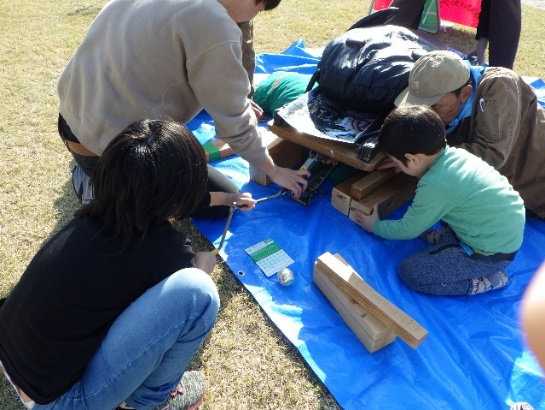 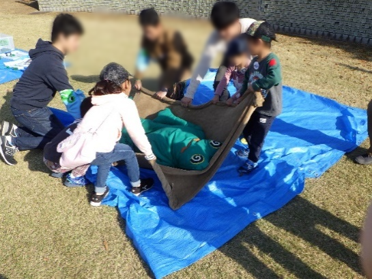 ジャッキアップゲーム
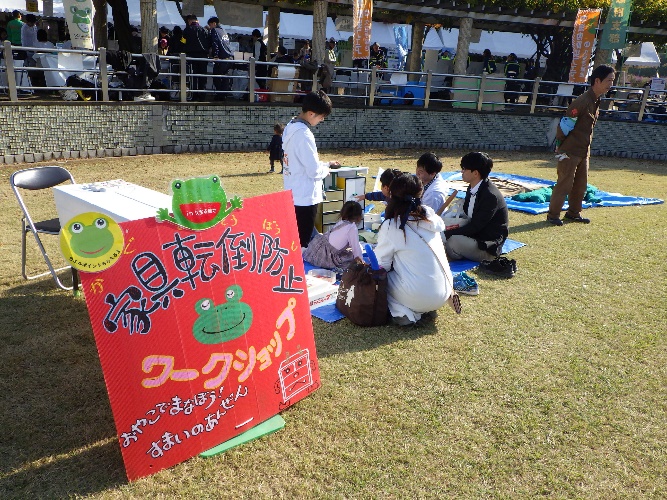 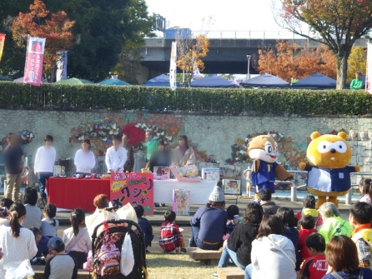 家具転倒防止ワークショップ
家具転倒防止ワークショップ
おもちゃオークション
おもちゃオークション
毛布担架トライアルゲーム
展示・体験コーナー
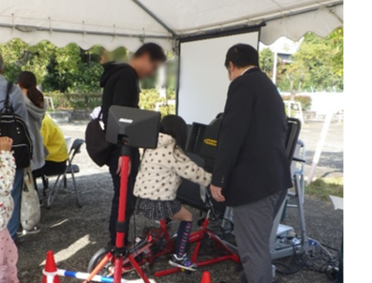 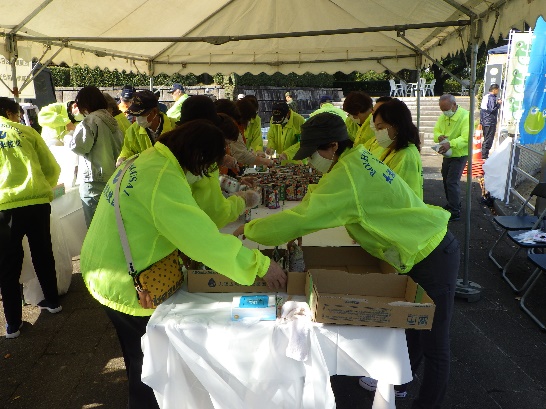 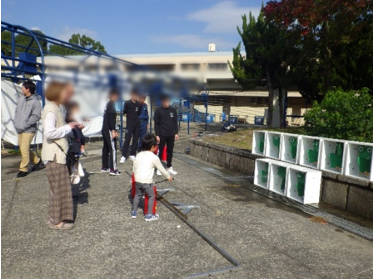 自転車シミュレーター
防災食の炊き出し訓練
水消火器体験
防災用ガス管展示
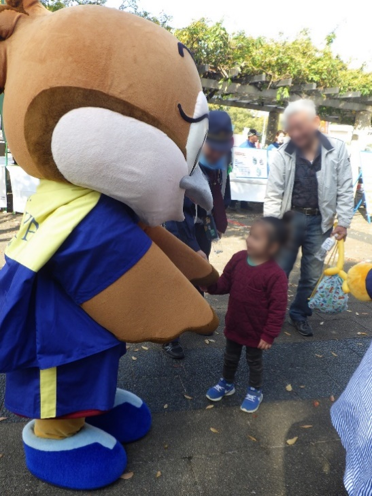 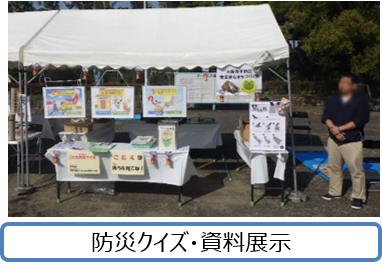 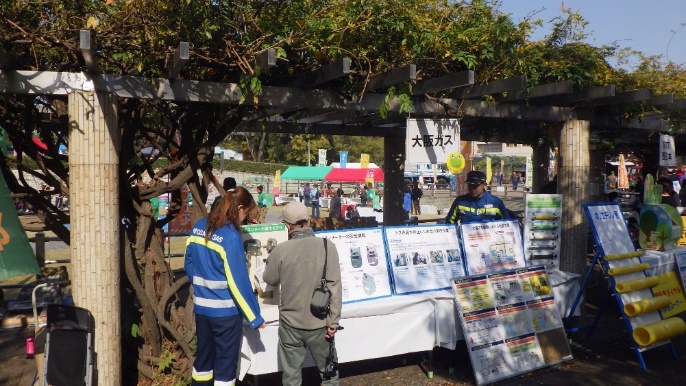 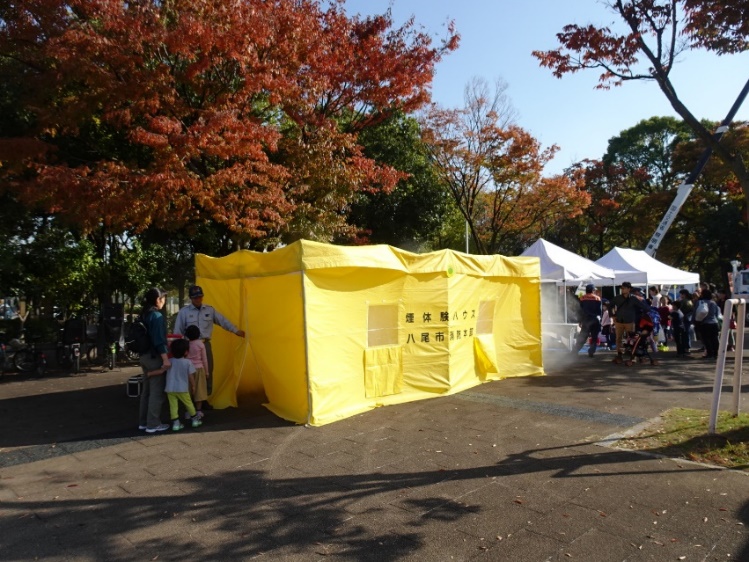 煙中体験訓練
防災クイズ・資料展示
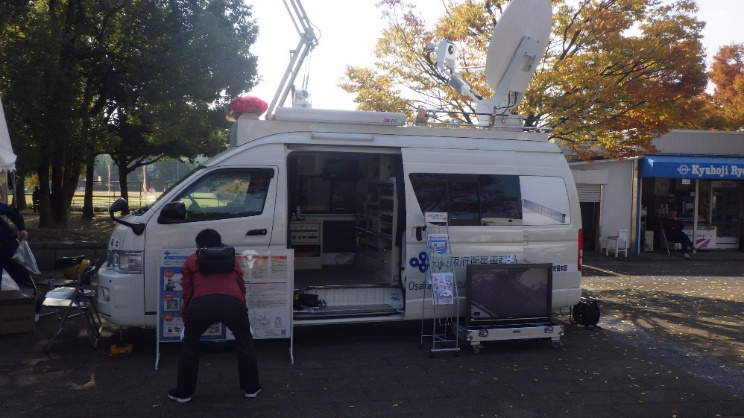 衛生通信車展示
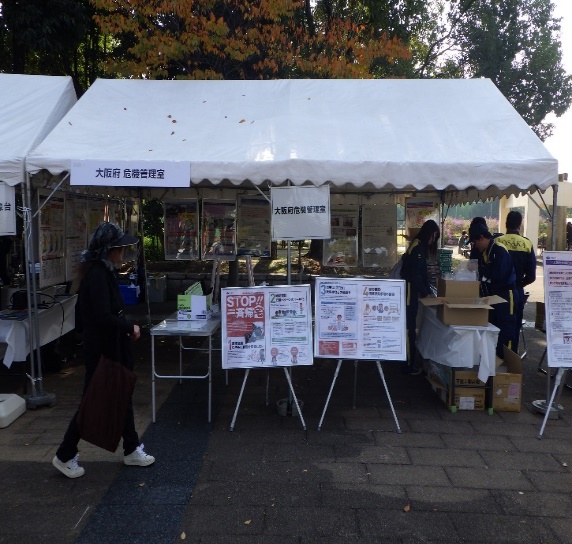 パネル展示・啓発チラシの配布
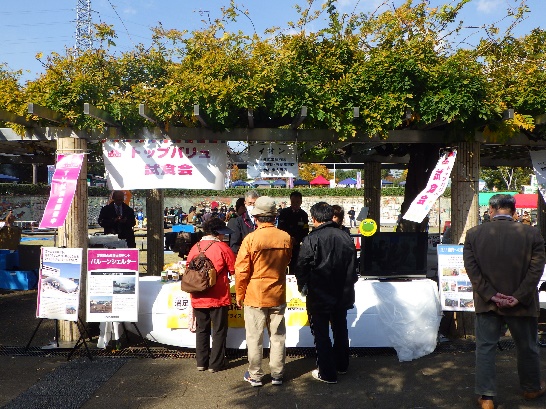 食品展示・試食
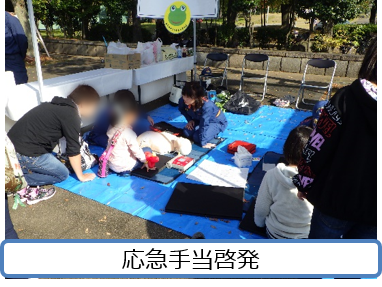 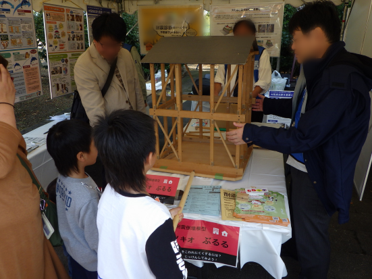 楽しく防災について学べたかな？
木造住宅倒壊模型実演
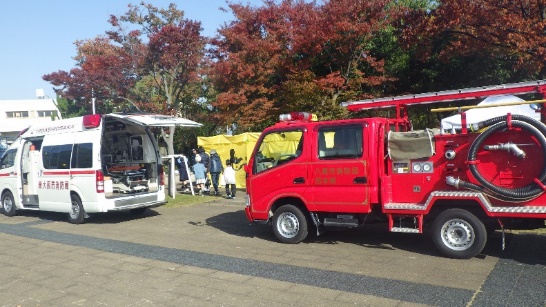 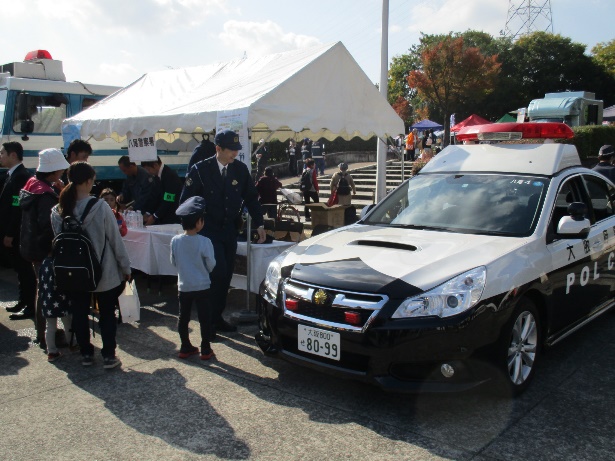 車両展示
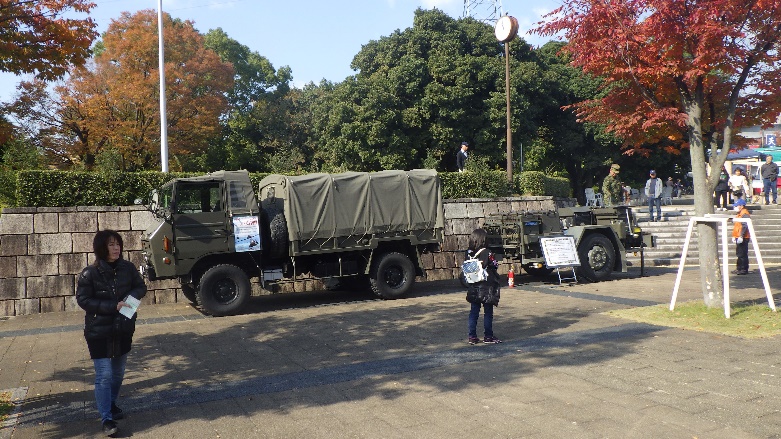 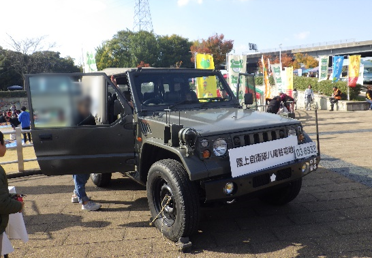 陸上自衛隊　炊事車
八尾警察所　高性能救助車・パトカー
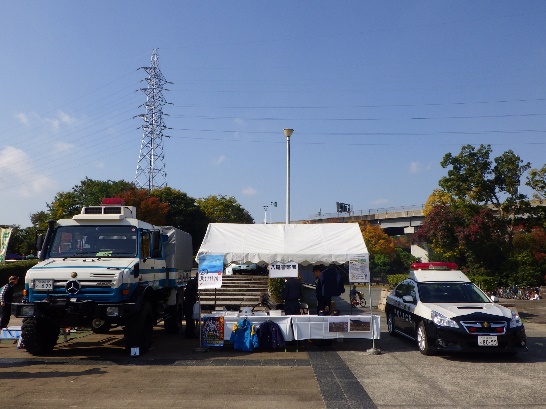 陸上自衛隊　ジープ
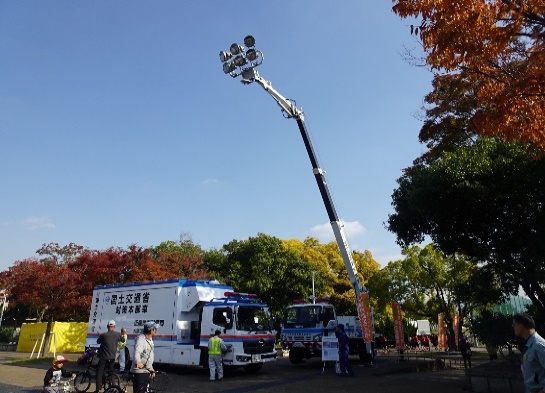 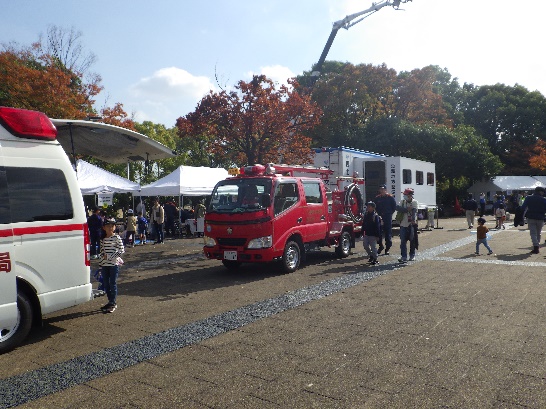 八尾市消防本部　消防車
大和川河川
事務所

照明車
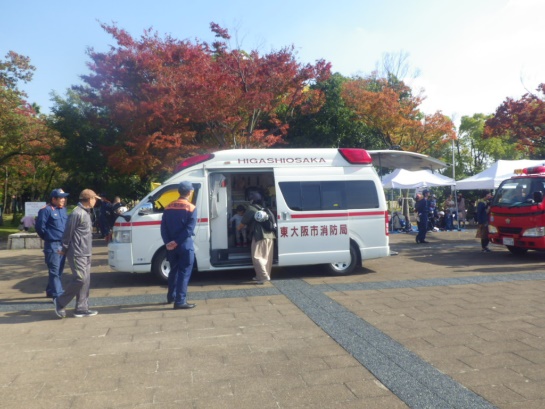 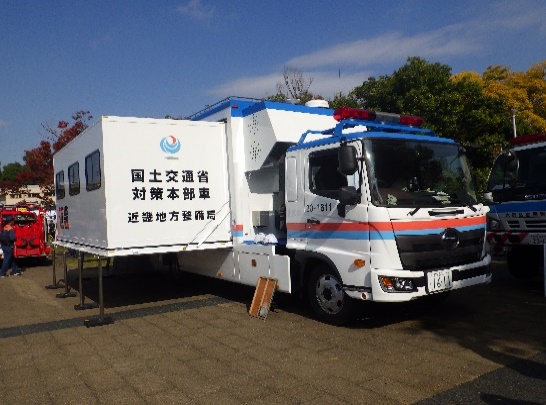 東大阪市　高規格救急自動車
大阪国道事務所　対策本部車
大阪府危機管理室　衛星通信車
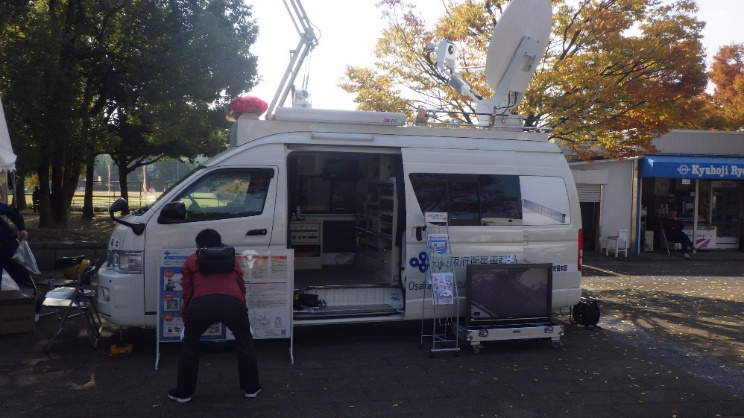 参加団体
陸上自衛隊八尾駐屯地、大阪管区気象台、国土交通省大阪国道事務所、国土交通省大和川河川事務所、大阪府危機管理室、大阪府都市整備部交通道路室、大阪府寝屋川水系改修工営所、大阪府東部流域下水道事務所、大阪府中部農と緑の総合事務所、大阪府消防協会中河内地区支部、大阪府八尾警察署、大阪広域水道企業団、八尾市危機管理課、東大阪市危機管理室、八尾市消防本部、東大阪市消防局、八尾市消防団、東大阪市消防団、大阪市平野区安全安心まちづくり課、大阪市住環境整備課、八尾市住宅政策課、東大阪市指導監察課、柏原市都市開発課、大阪ガス、ＮＴＴ西日本、長瀬東校区自治連合会、長瀬南校区自治連合会、日本防災士会大阪府支部、関西地質調査業協会、全国自治会活動支援ネット・大阪大学人間科学研究科、近畿大学建築学部都市計画研究室、大阪工業大学、イオン、江崎グリコ、ハウス食品、新田ゼラチン、ローソン久宝寺緑地店、ハッピーアースディ大阪実行員会、府立八尾高等学校吹奏楽部　　※順不同